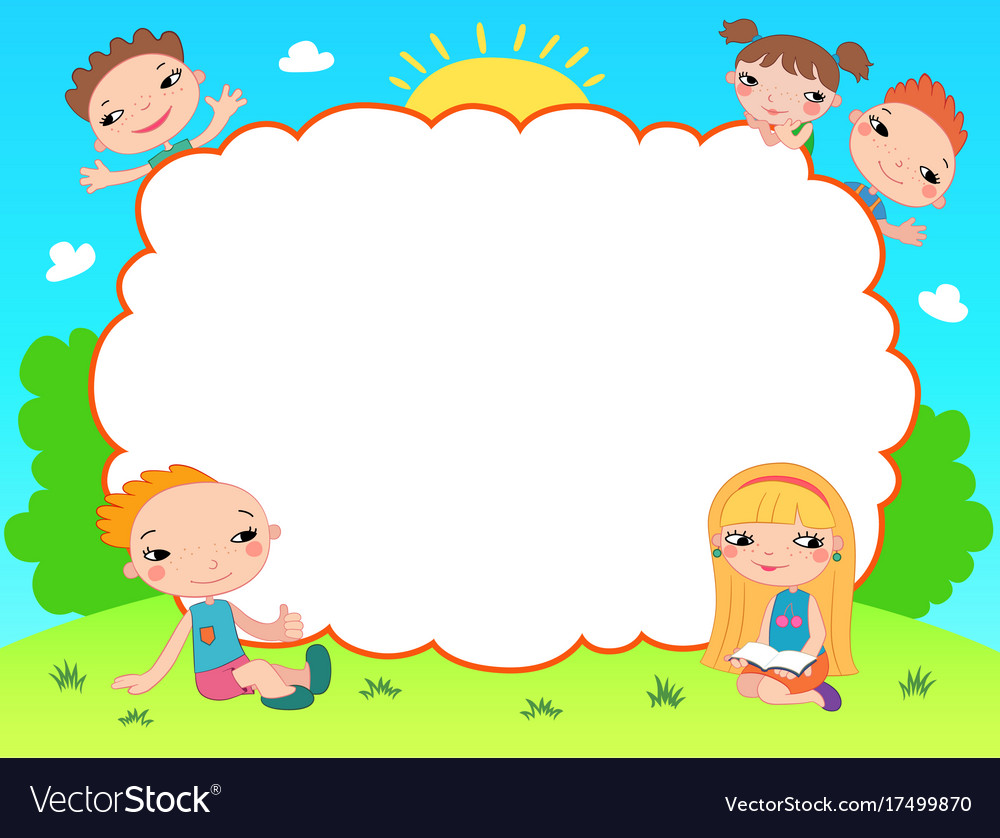 CHÀO MỪNG CÁC CON ĐẾN VỚI TIẾT TOÁN
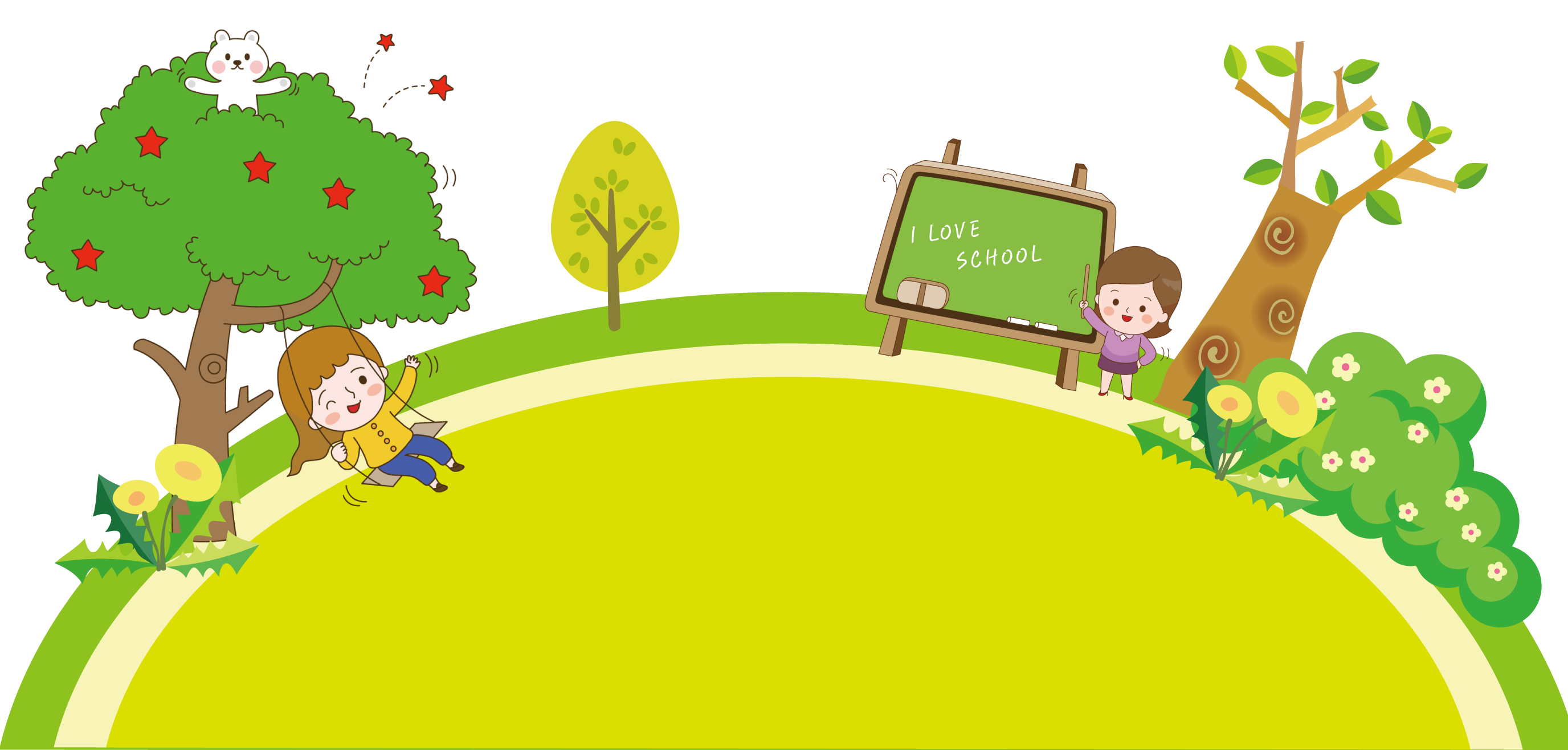 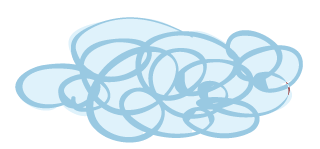 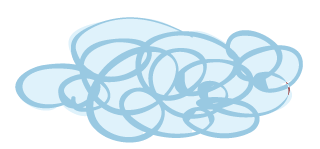 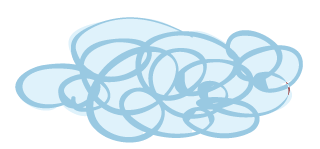 KHỞI ĐỘNG
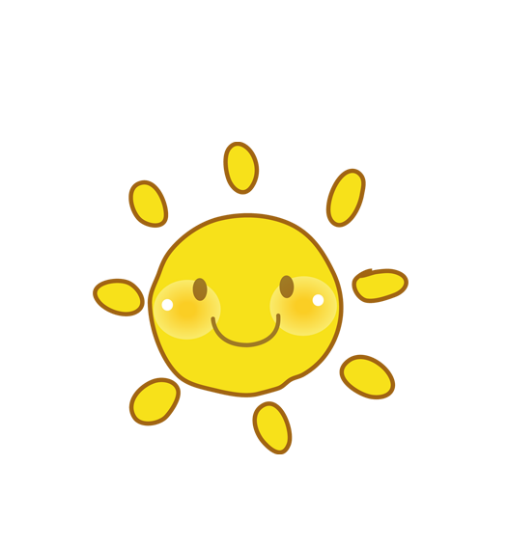 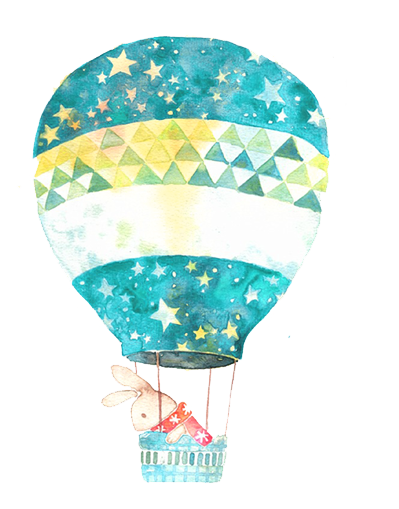 To¸n
Bài 7: Luyện tập chung
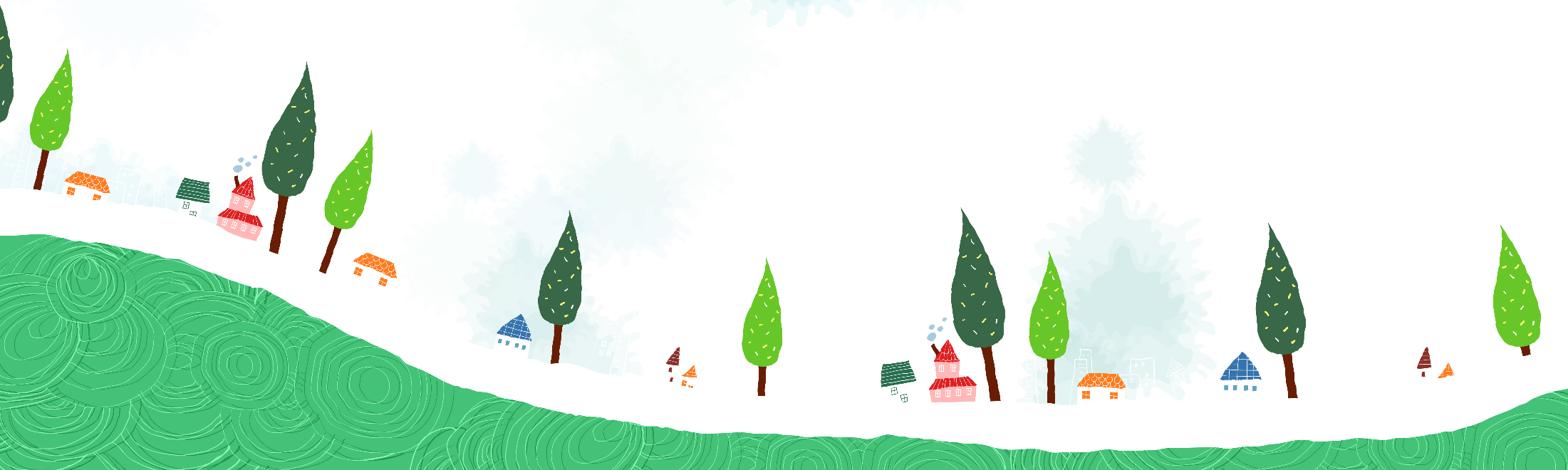 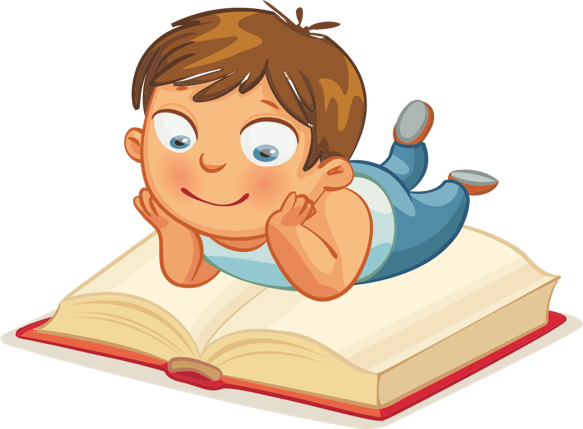 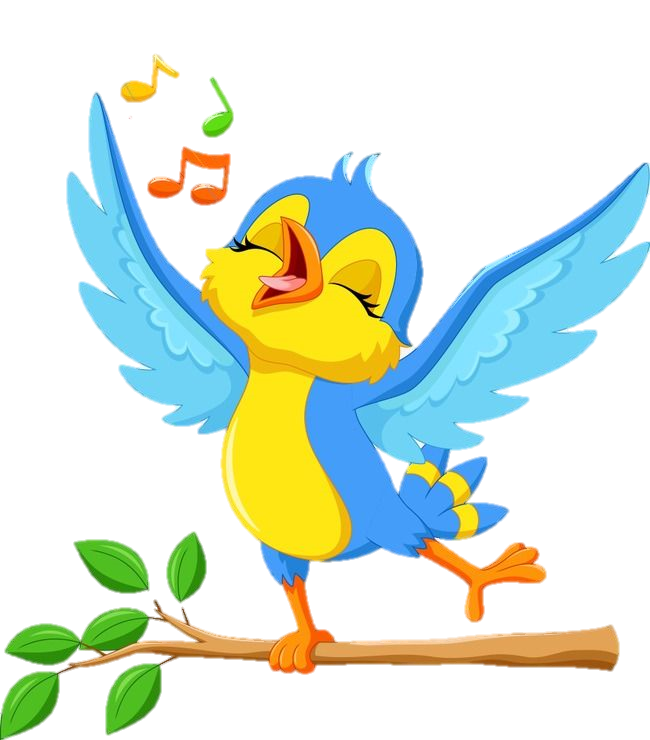 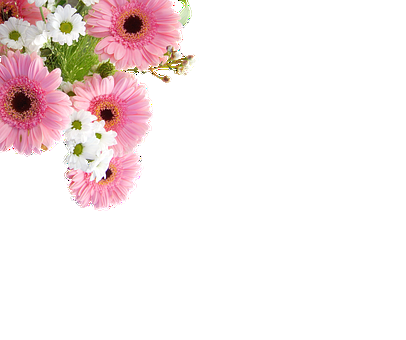 TIẾT 1
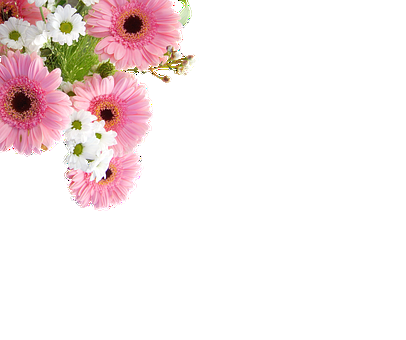 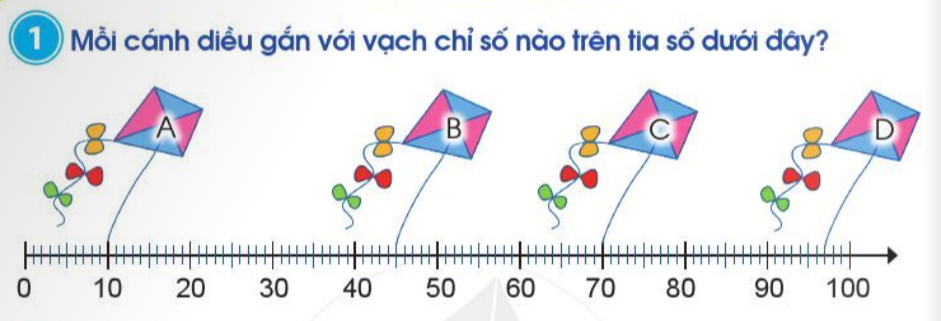 97
70
10
45
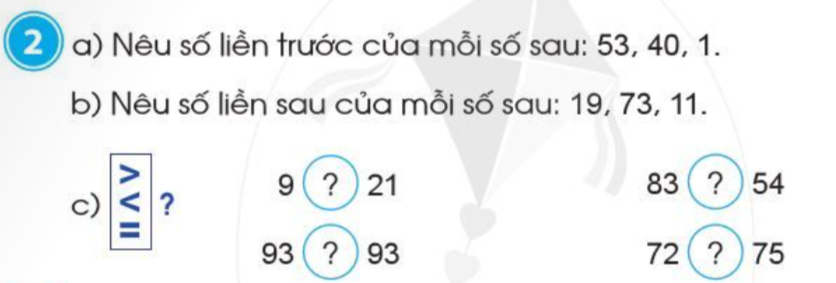 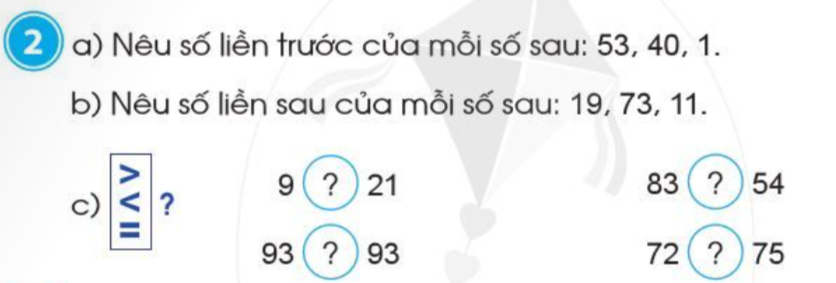 39,40
52,53
0,1
53, 20
11, 12
73, 74
<
>
<
=
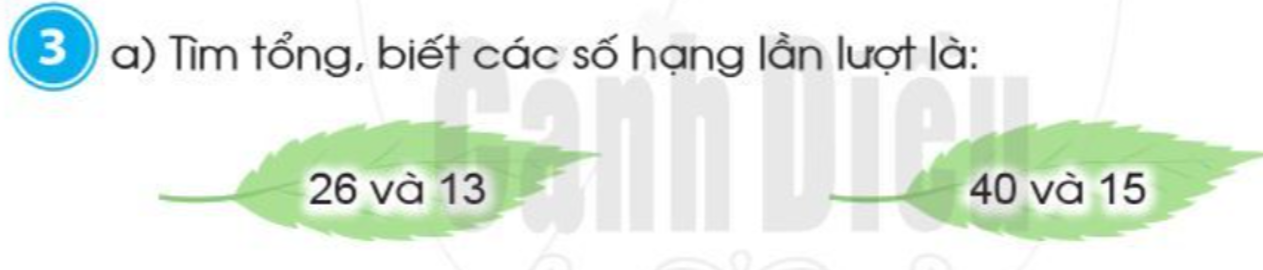 26 + 13 = 39
40 + 15 = 55
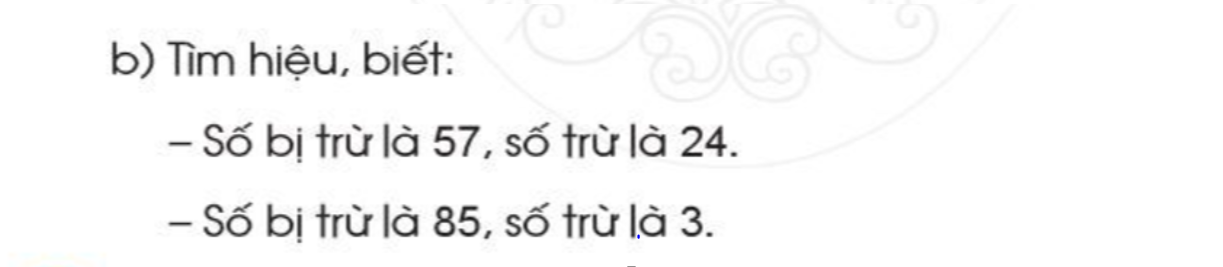 57 - 24 = 33
85 - 3 = 82
7
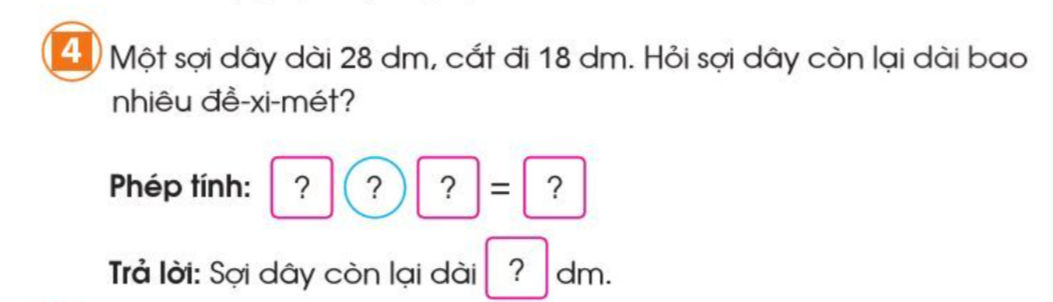 28
-
18
10
10
8
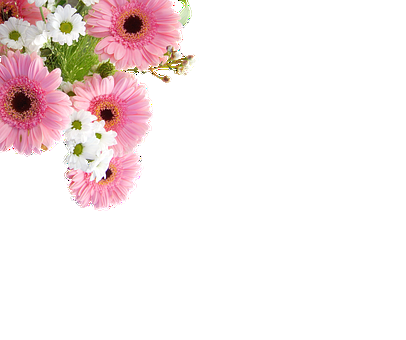 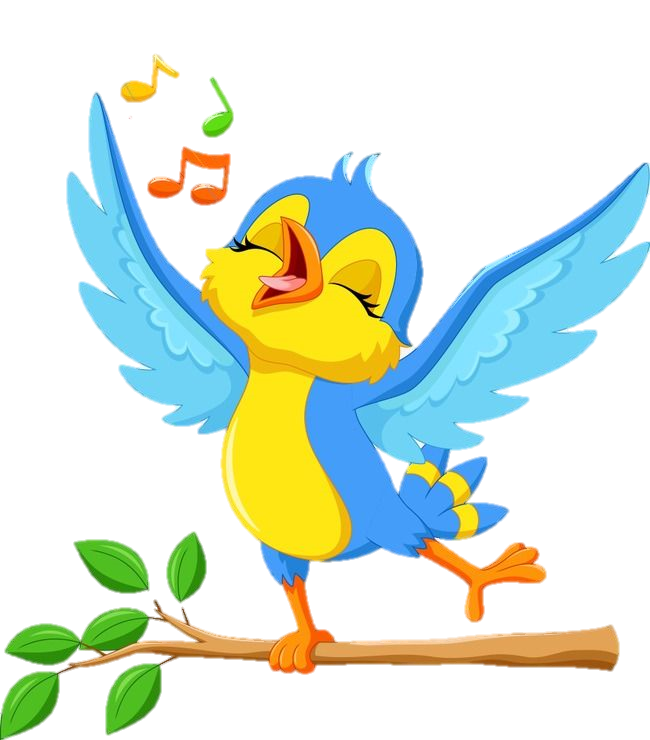 CÙNG HÁT NÀO BẠN ƠI
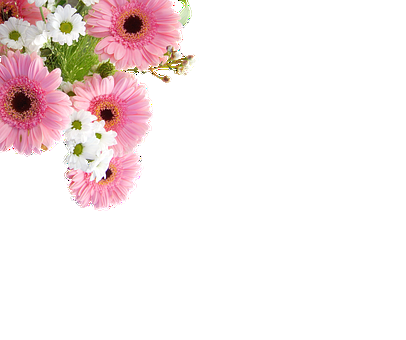 10
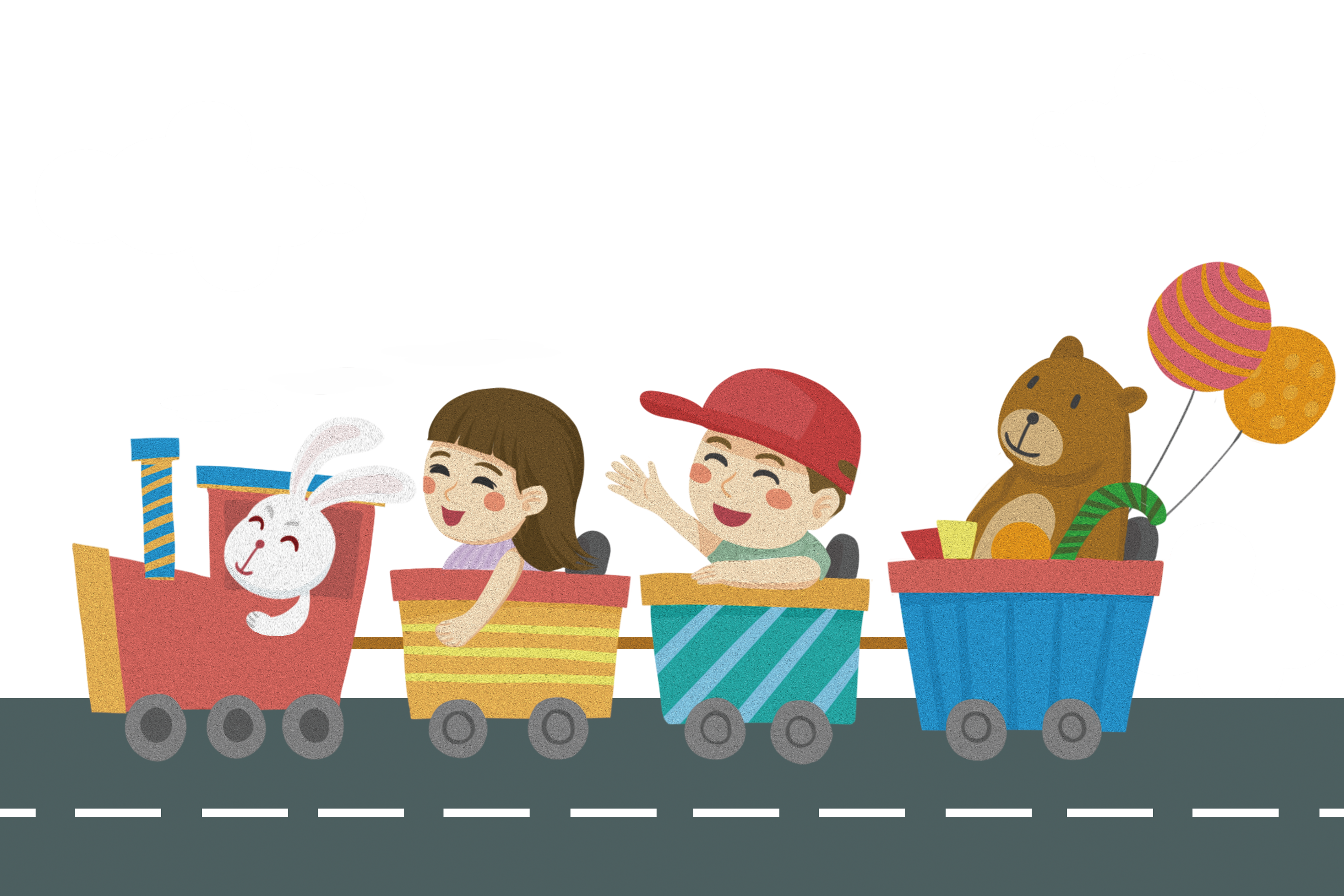 CHÀO TẠM BIỆT